Poster ID
ENTER YOUR TITLE HERE
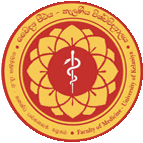 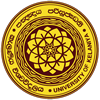 Author name1, Author name2, Author name3
1 Faculty of Medicine, University of Kelaniya
Introduction
Type your text here
Method
Figure 2:
Your text would go here
Your text would go here
Results
Your text would go here
Conclusion
Your text would go here
References
Your text would go here
Acknowledgement
Your text would go here
Figure 1: